MBUG 2018
Session Title: Help students graduate on time with Ellucian Degree Works Student Educational Planner
Presented By: Serena Hyche
From:  Ellucian
September 10, 2018
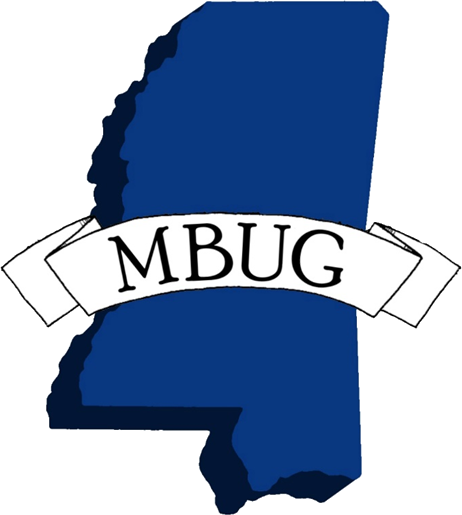 Session Rules of Etiquette
Please turn off your cell phone
If you must leave the session early, please do so discreetly
Please avoid side conversation during the session
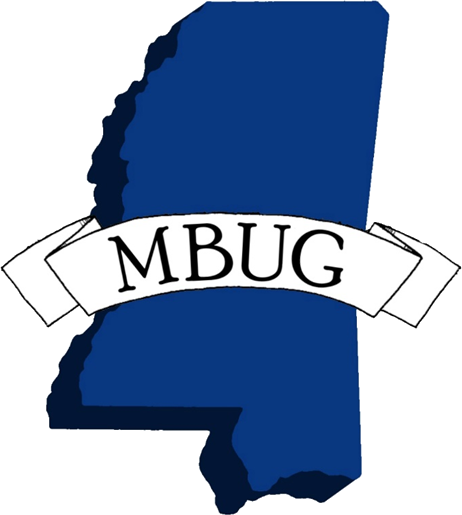 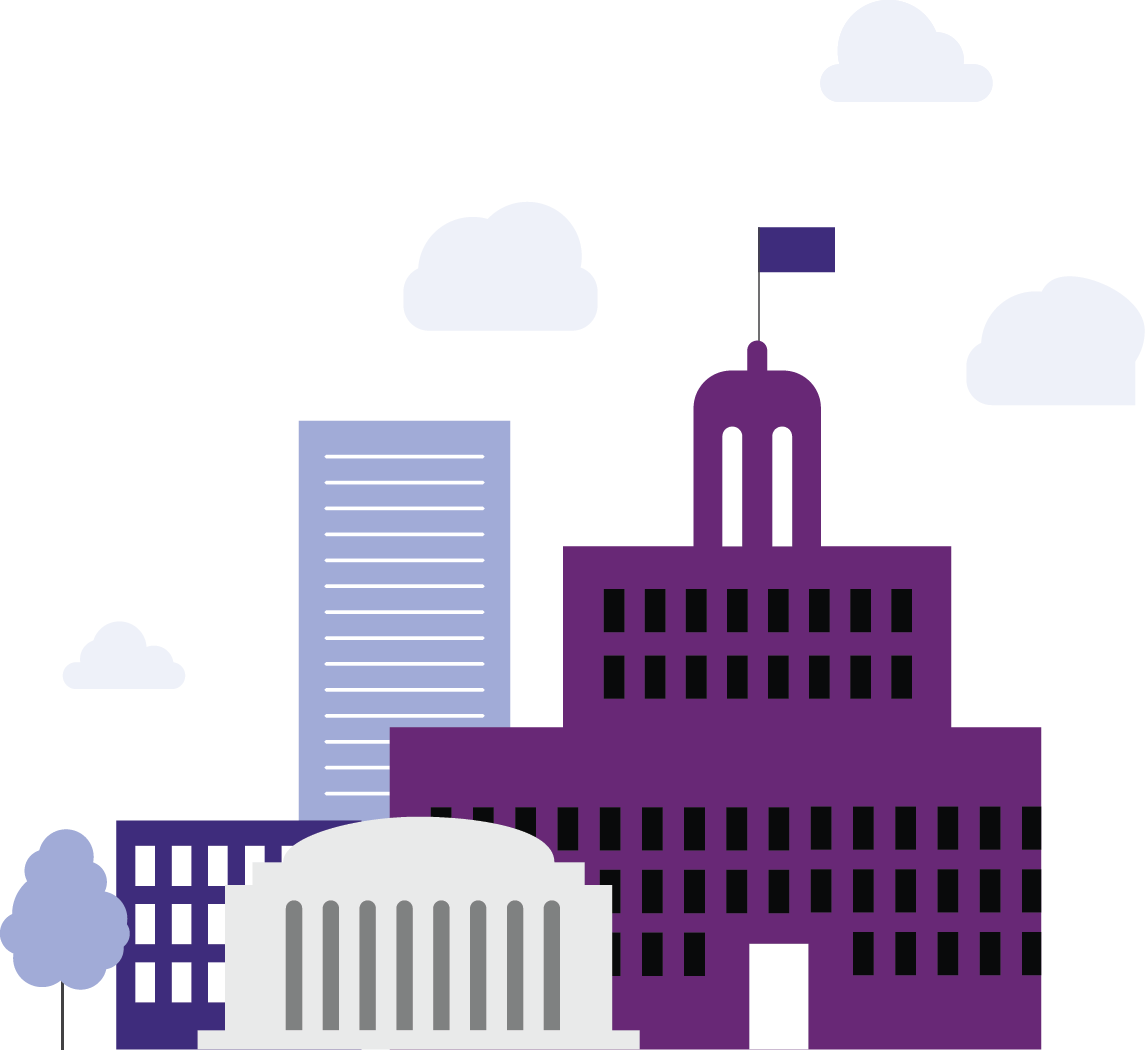 “Taking Student Retention Seriously”
“…(students) need to understand the     road map to completion & know how to use it to achieve personal goals.
Vincent Tinto
Distinguished Professor Emeritus
Syracuse University
Student Educational Planner
Student Educational Planner
Plan
Standardized TemplatesOn/Off Track NotificationNon-course Requirements
[Speaker Notes: Courage and swagger of the market leader, especially as it relates to breadth, depth and diversity in higher ed expertise
Future-orientation – we are always evolving and adapting to the needs of our diverse customers and the market]
Student Educational Planner
Modify
Multiple PlansApproval ProcessCreate Block
Student Educational Planner
Register
Direct integration with 
Banner 9 – XE Registration
Student Educational Planner
Report
Delivered  Reports
Projected Plan Seat Count Summary
Projected Plan Course List Detail
Reports
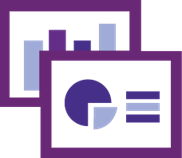 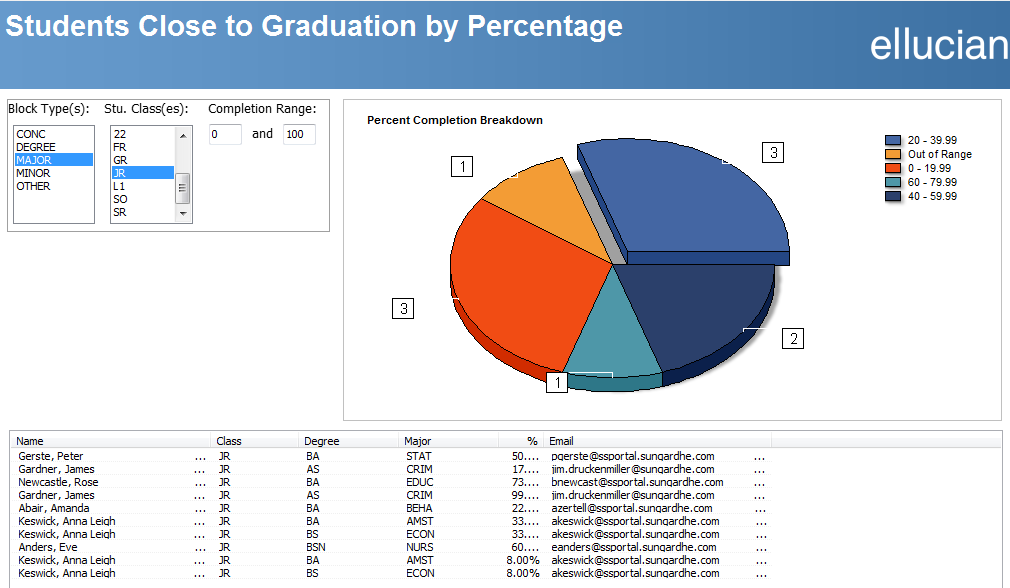 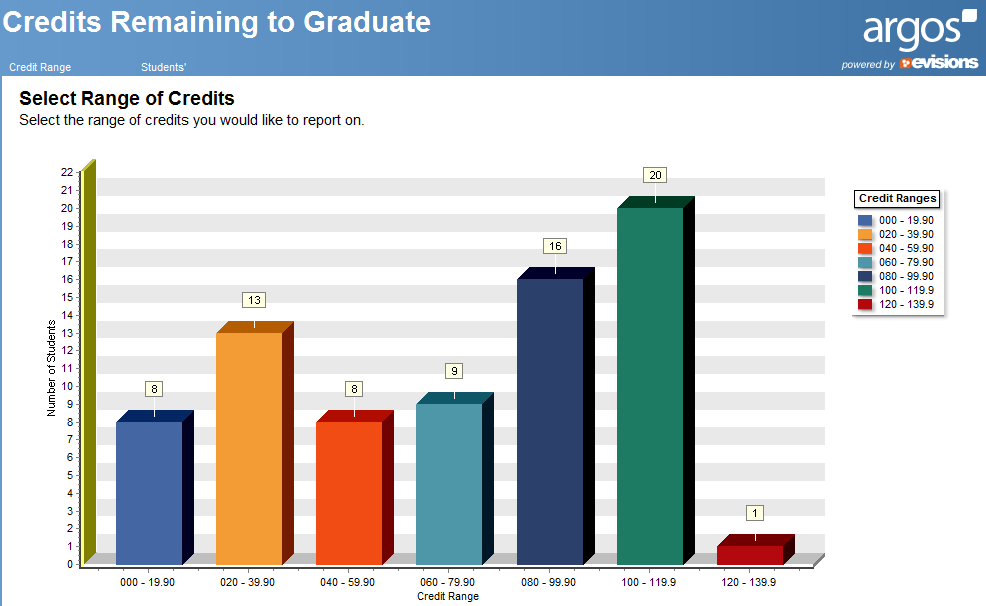 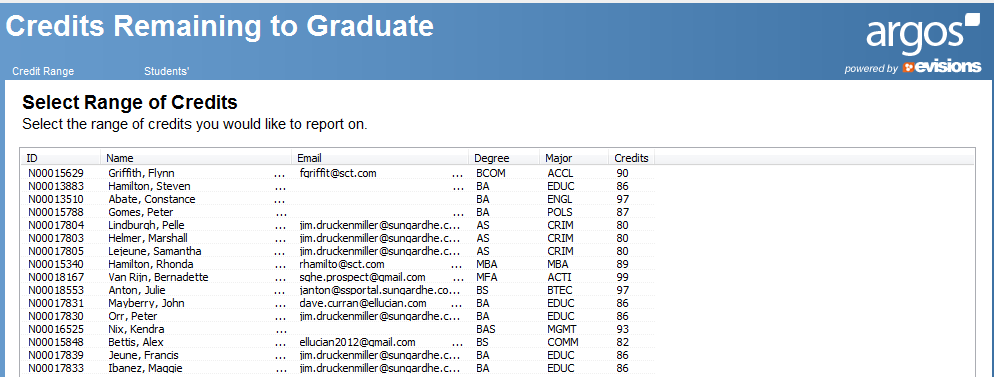 Student Educational Planner
Degree Works Student Educational Planner
Questions
Serena Hyche
Solutions Consultant